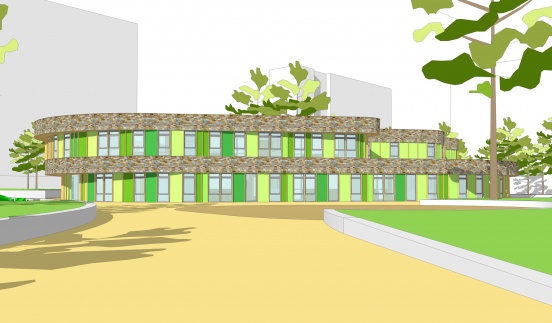 Collegiaal werkbezoek
Wat is het en hoe verloopt dat?
20 maart 2018
Kennismaking: even anders
Hoe sta je ervoor bij de start van deze speeddate?
Heb je ervaring met een collegiaal werkbezoek?
Welke vraag, welk thema zou jij graag eens collegiaal willen onderzoeken?
19-3-2018
© Landelijke vereniging van vakcolleges
2
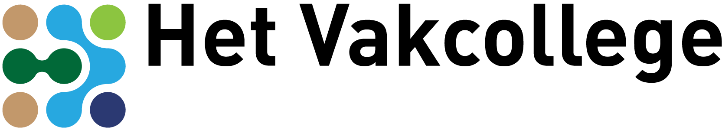 Doel werkbezoek: scherp blijven op onze kernwaarden
Vakroute
Ontwikkellijn:
Beroepsontwikkeling
Maatwerk
Beroepspraktijk = uitgangspunt
Vanaf leerjaar 1 beroepsontwikkeling
Ontwikkellijn:
Persoonlijke groei
Fase 1 t/m 4
Ontwikkellijn:
Burgerschapsvormring
Afspraken met erkende leerbedrijven
Afspraken met mbo
Talentontwikkeling
19-3-2018
© Landelijke vereniging van vakcolleges
3
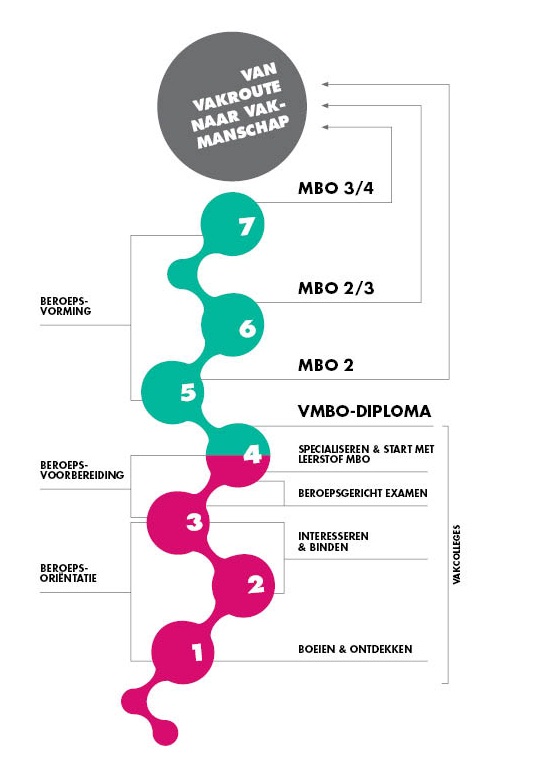 19-3-2018
© Landelijke vereniging van vakcolleges
4
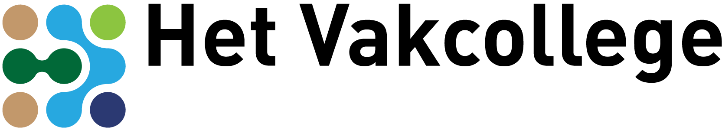 Wat is een collegiaal werkbezoek?
2 Vakcolleges bevragen elkaar 
Basis is een ontwikkelvraag (kader)
De visie van de ontvangende school is het uitgangspunt
Waar staat het Vakcollege nu en waar wil het naar toe?
De aanbevelingen zijn gericht op ontwikkeling

Het kader de kernwaarden en kerneigenschappen van een Vakcollege en het ontwikkelmodel (A3).
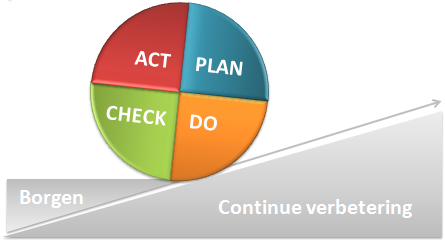 19-3-2018
© Landelijke vereniging van vakcolleges
5
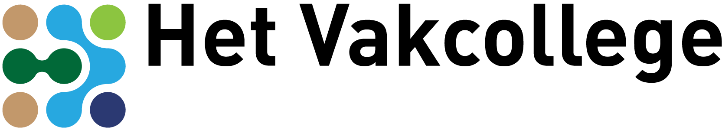 Stap 1: Een duo vormen en locatie bepalen
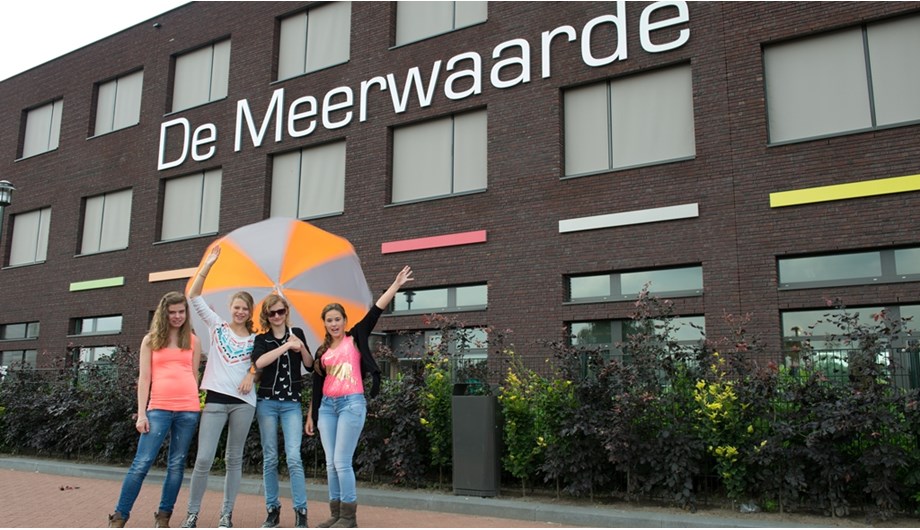 School A
School B
19-3-2018
© Landelijke vereniging van vakcolleges
6
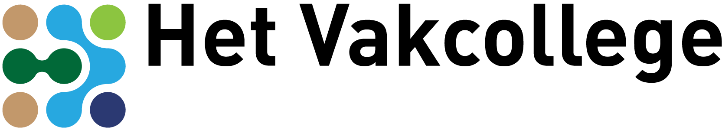 Stap 2: Voorbereiding
Voorbereidingsafspraak met vertegenwoordigers van beide scholen
Waarom: op welke thema’s wil de school feedback?  Motivatie
Wie: Deelnemers
Ontvangende school: verstuurt het programma, de motivatie en eventuele vragen (beleidsstukken). Optie: zelfevaluatie
Bezoekende school bestudeert de aangeleverde stukken en formuleert vragen
19-3-2018
© Landelijke vereniging van vakcolleges
7
Het collegiale werkbezoek
Stap 3: het werkbezoek
Stap 4: feedback aan het eind van de dag
Stap 5: Schriftelijke terugkoppeling
Stap 6: Plannen van een nieuwe afspraak
19-3-2018
© Landelijke vereniging van vakcolleges
8
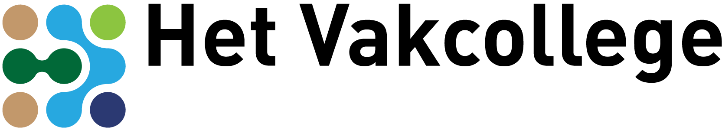 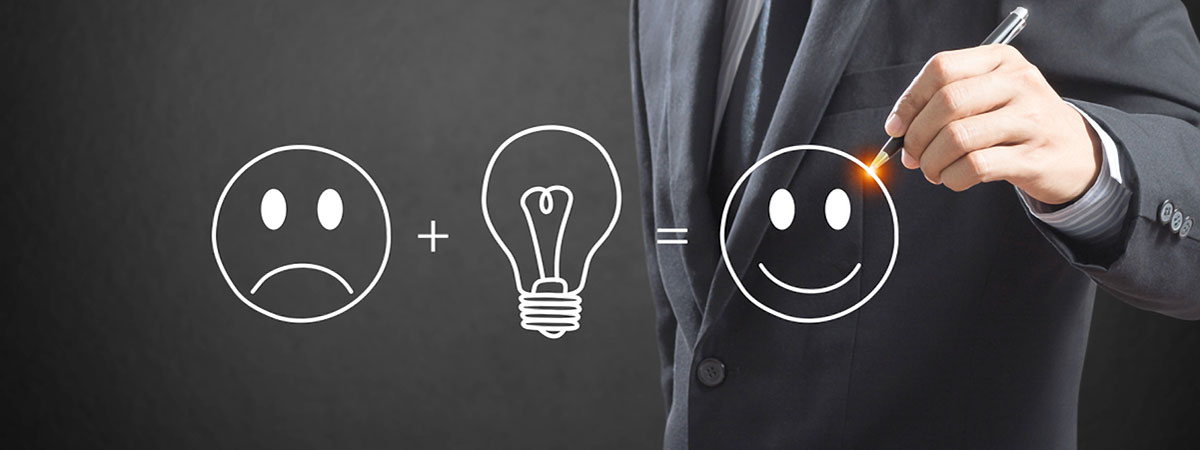 Collegiaal werkbezoek past bij verantwoording ‘Kwaliteitszorg en ambitie’ 
van inspectie.
19-3-2018
© Landelijke vereniging van vakcolleges
9